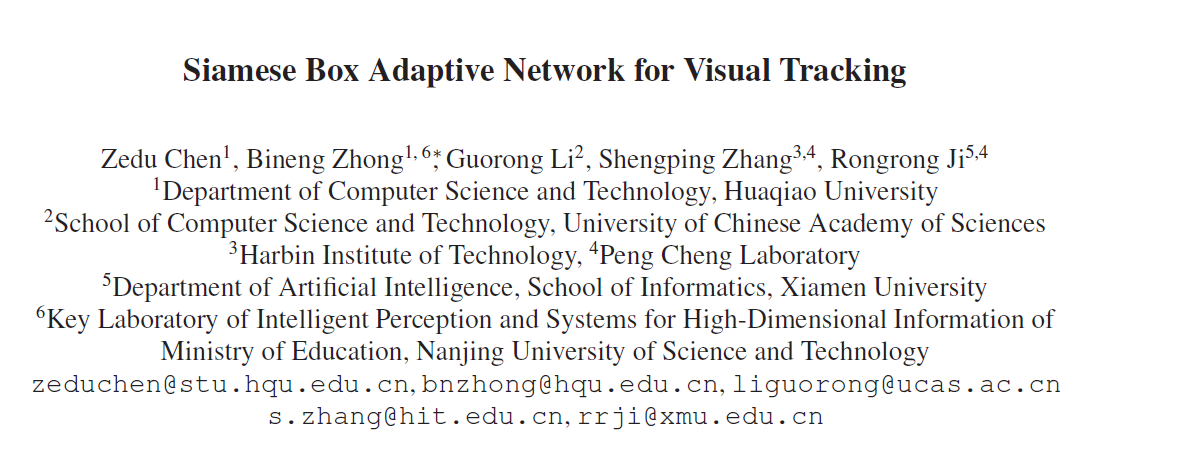 Motivation
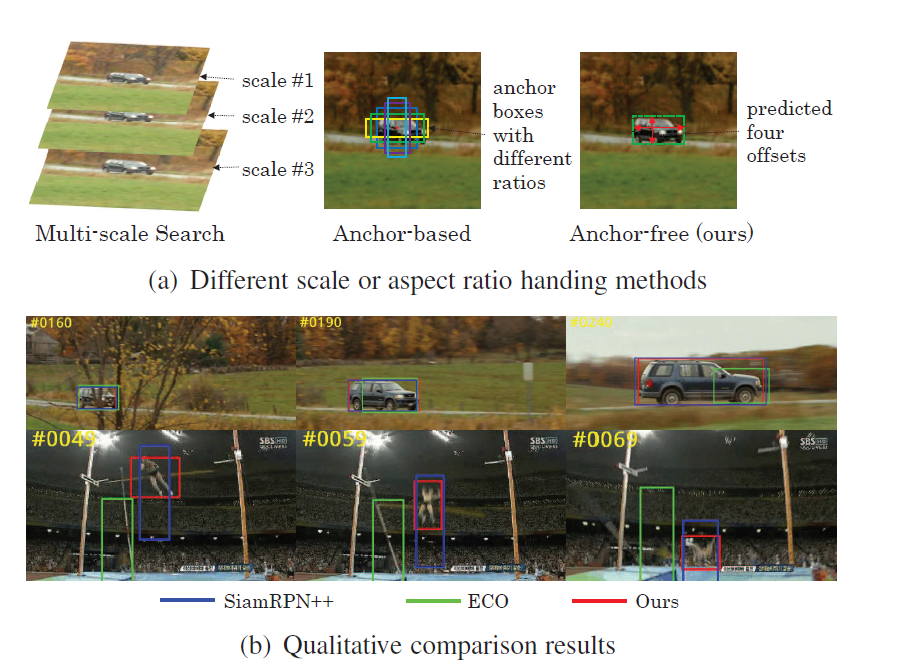 Most of the existing trackers usually rely on either a multi-scale searching scheme or pre-defined anchor boxes to accurately estimate the scale and aspect ratio of a target.

Unfortunately, they typically call for tedious and heuristic configurations.
ECO : multi-scale search
SiamPRN++ : anchor-based
Ours : anchor-free
[Speaker Notes: 更合理的大小和长宽比]
Contribution
design a Siamese box adaptive network, which can perform end-to-end offline training with deep convolutional neural networks
The no-prior box design in SiamBAN avoids hyperparameters associated with the candidate boxes, making our tracker more flexible and general
The proposed SiamBAN not only achieves state-of-the-art results, but also runs at 40 FPS on tracking benchmarks
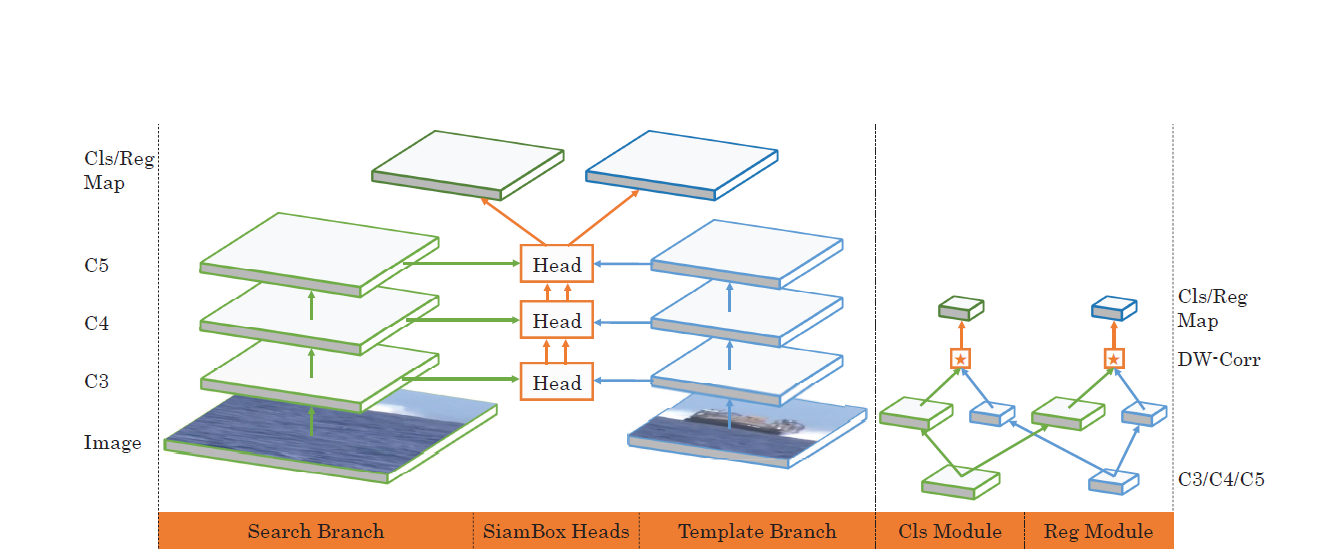 Output feature:
φ(z)
Output feature:
φ(x)
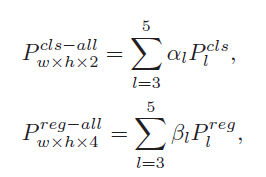 Input:template patch, z
Input:search patch, x
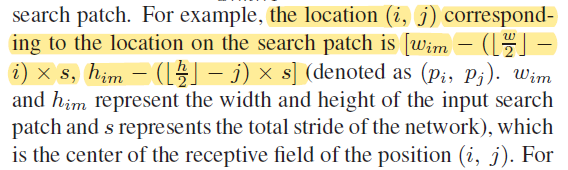 Box adaptive head
output four channels for prediction of the bounding box
output two channels for foreground-background classification
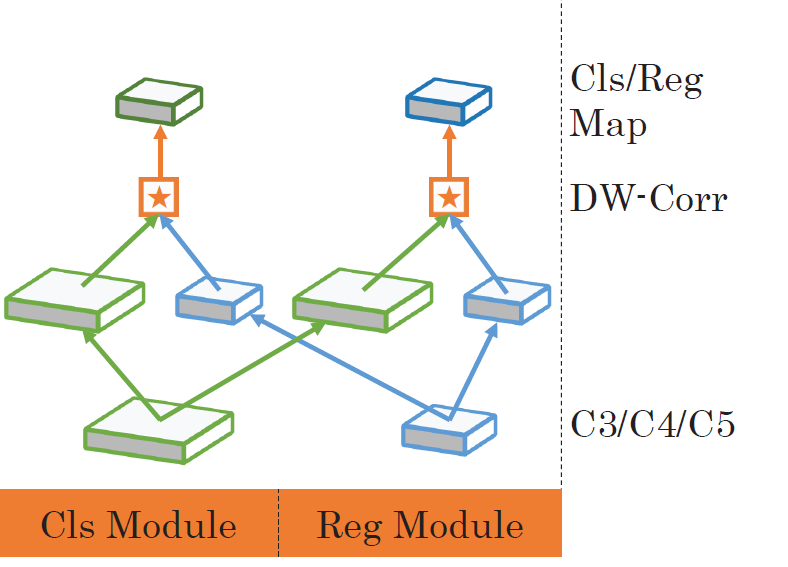 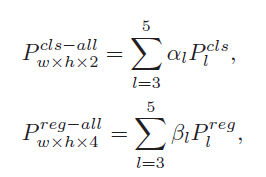 depth-wise cross-correlation operation
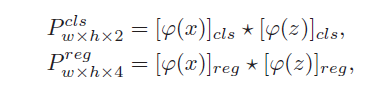 φ(x)
φ(z)
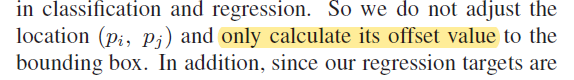 Ground-truth and Loss
The width, height, top-left corner, center point and bottom-right corner of the ground-truth bounding box are represented by gw, gh, (gx1 , gy1), (gxc , gyc) and (gx2 , gy2), respectively.
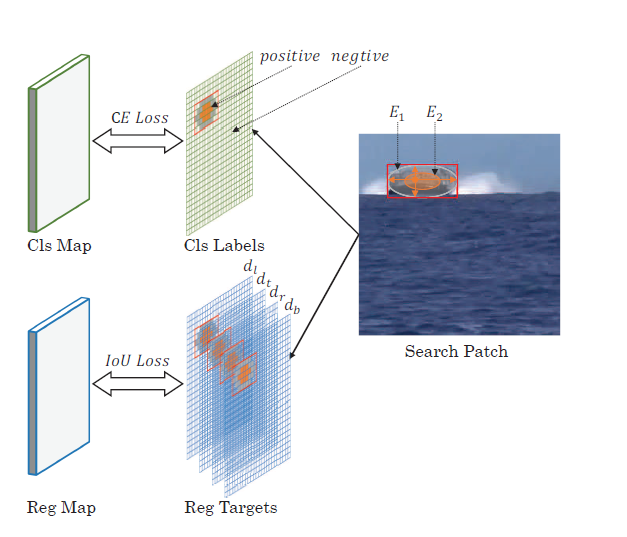 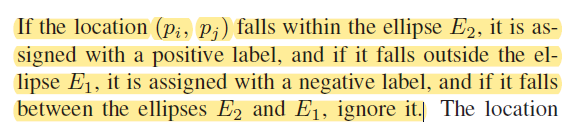 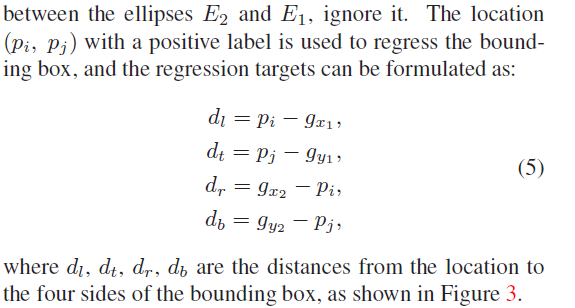 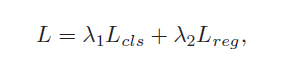 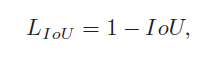 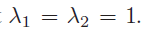 Experiments
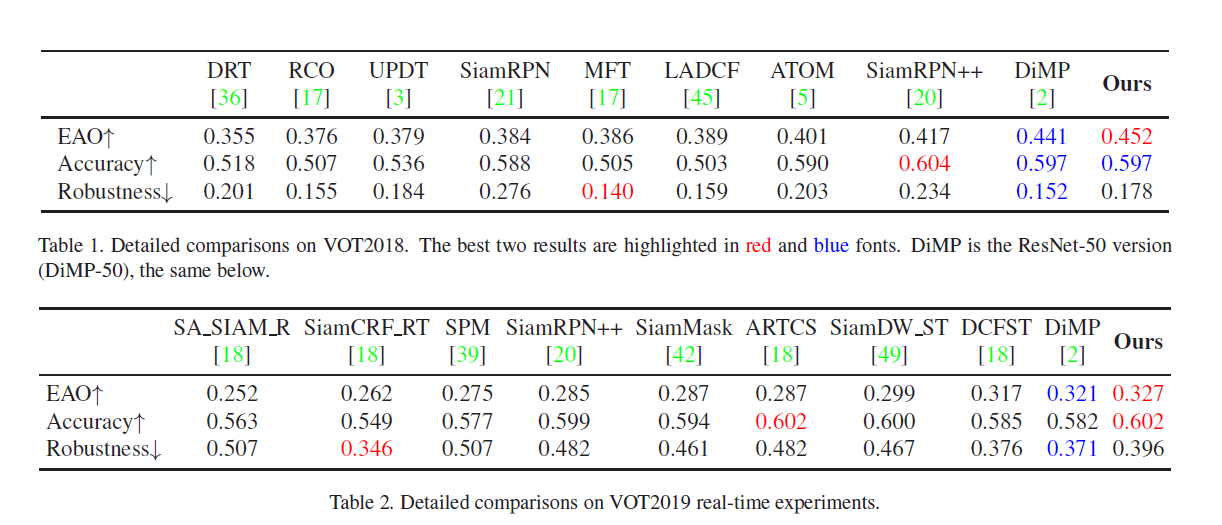 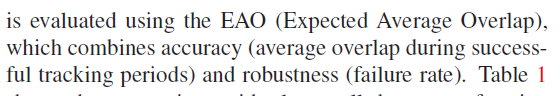 [Speaker Notes: 在6个数据集上都做了实验]
Ablation study